Конспект логопедического занятияТема: «Посуда»
Учитель-логопед  Евдокимова С.Б.
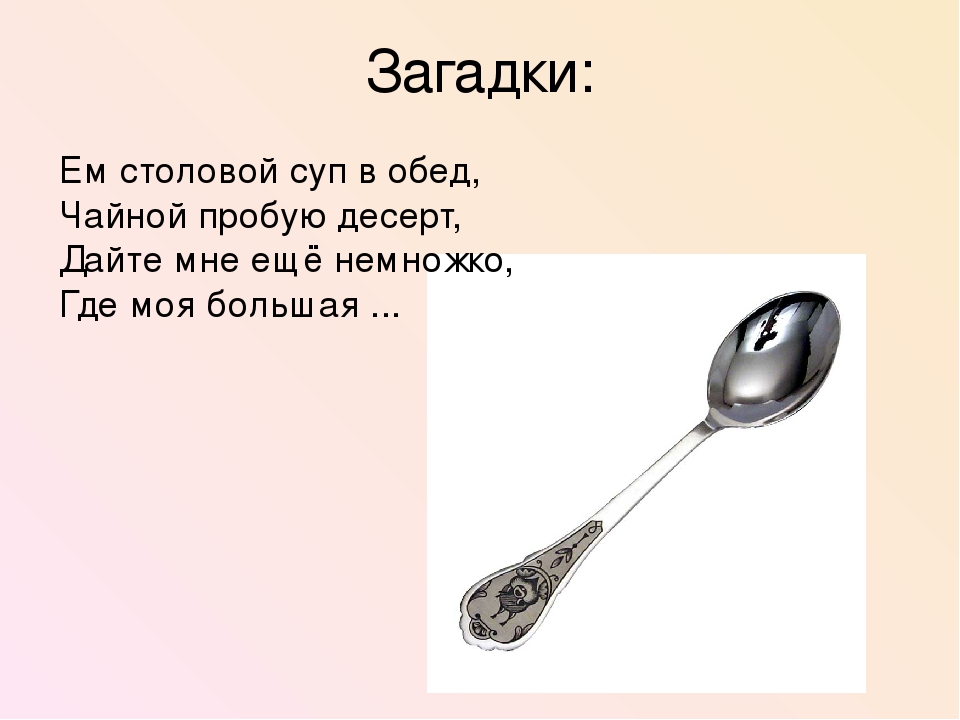 Ложка
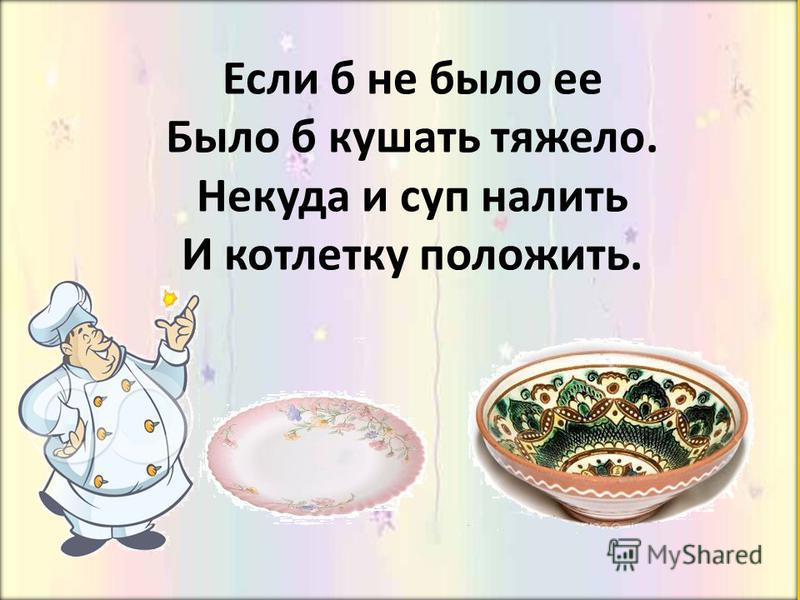 Тарелка
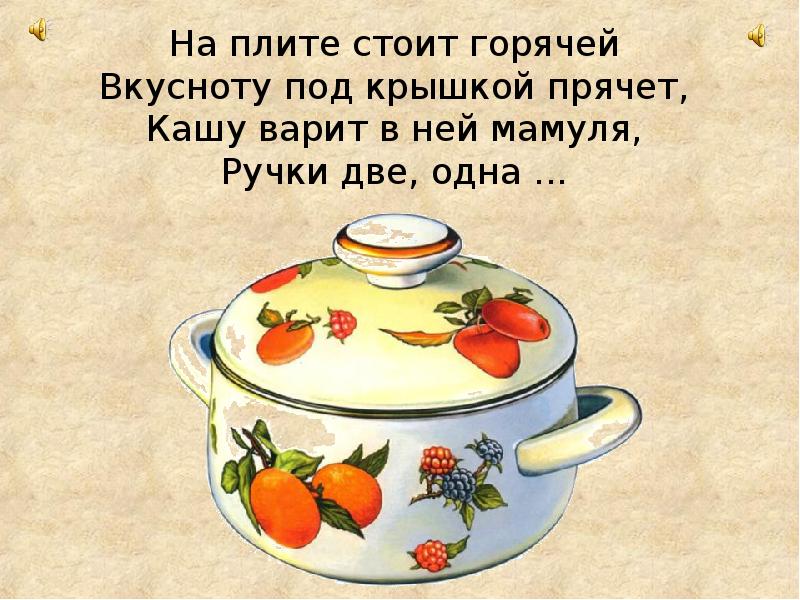 Кастрюля
Что здесь не посуда?
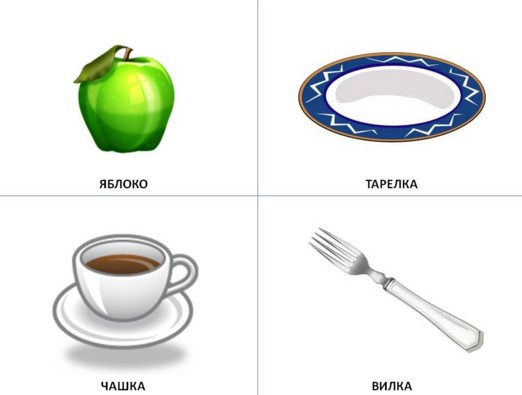 Что здесь не посуда?
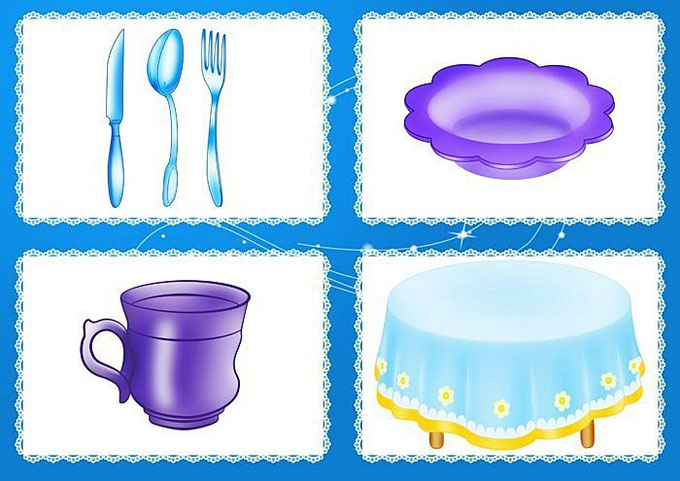 Что здесь не посуда?
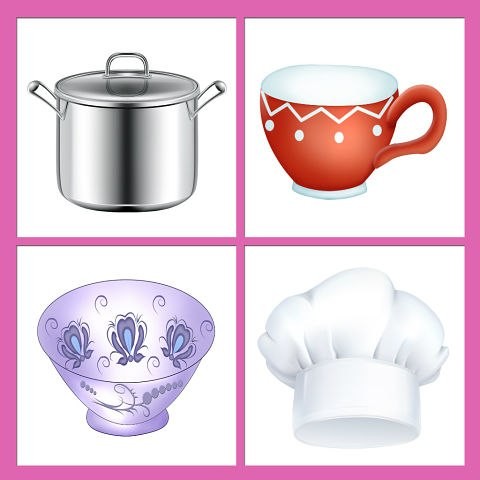 Посуда помогает нам готовить:
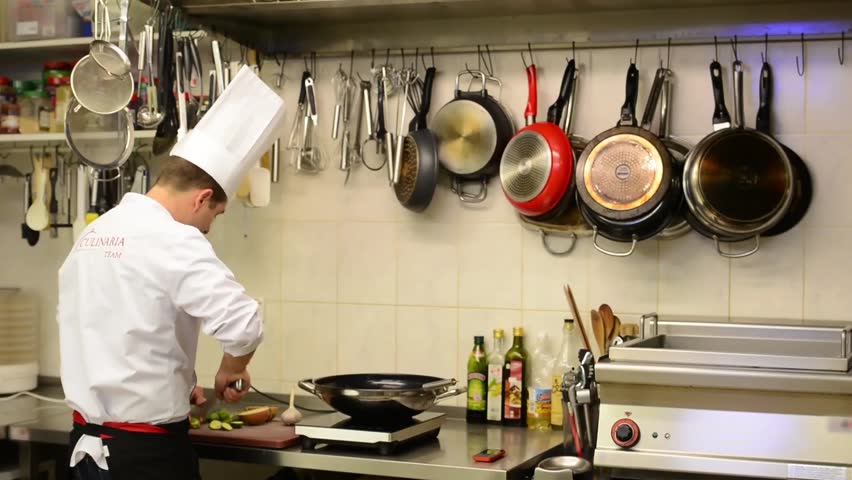 Из посуды мы едим:
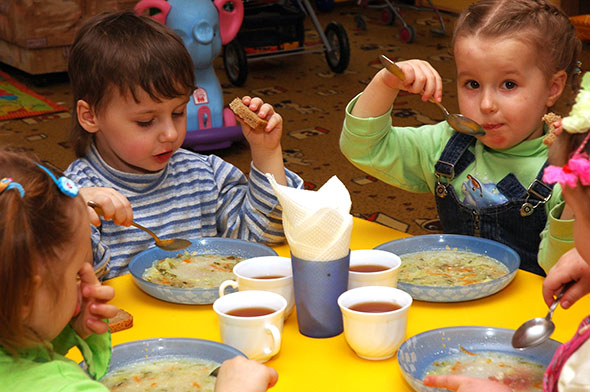 Вспомни предметы посуды:
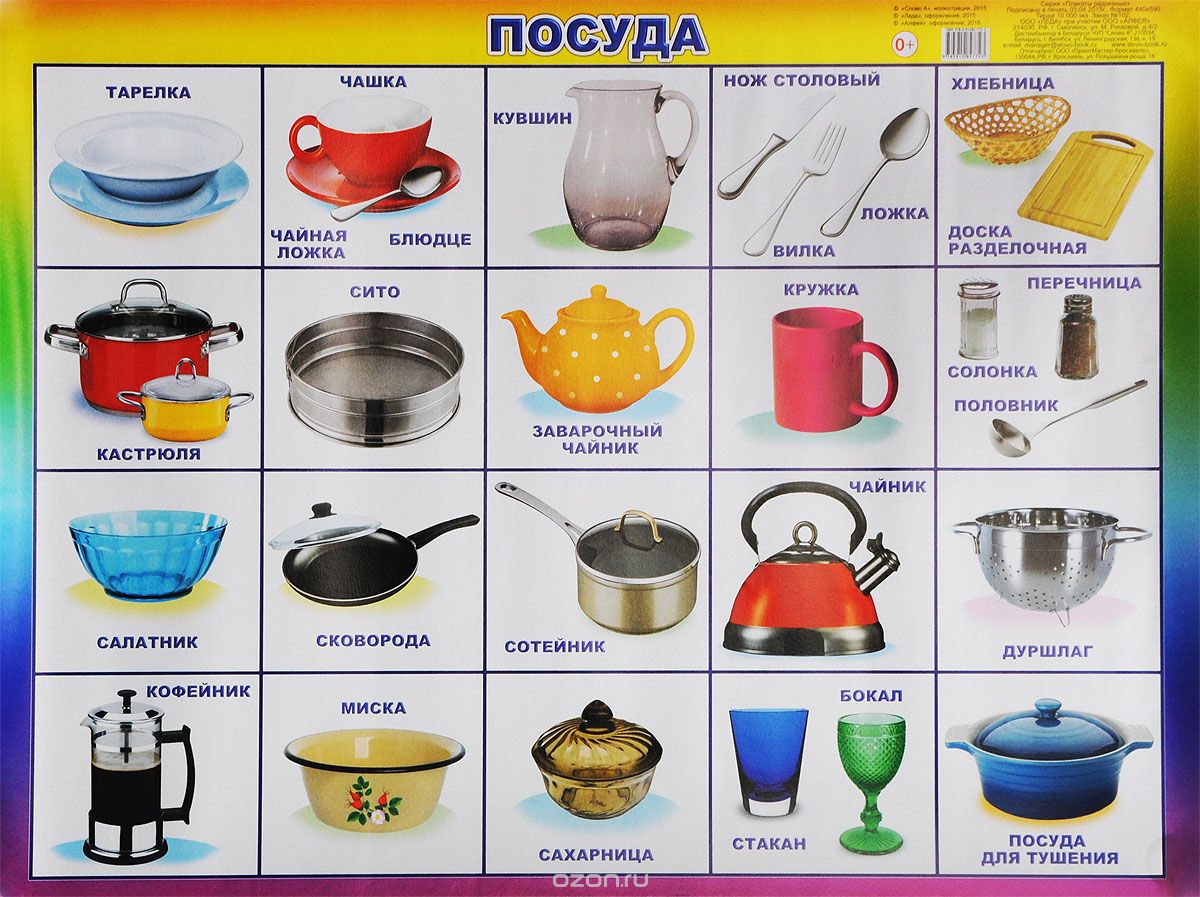